TAVASZI ÉVADNYITÓ ÉRTEKEZLET
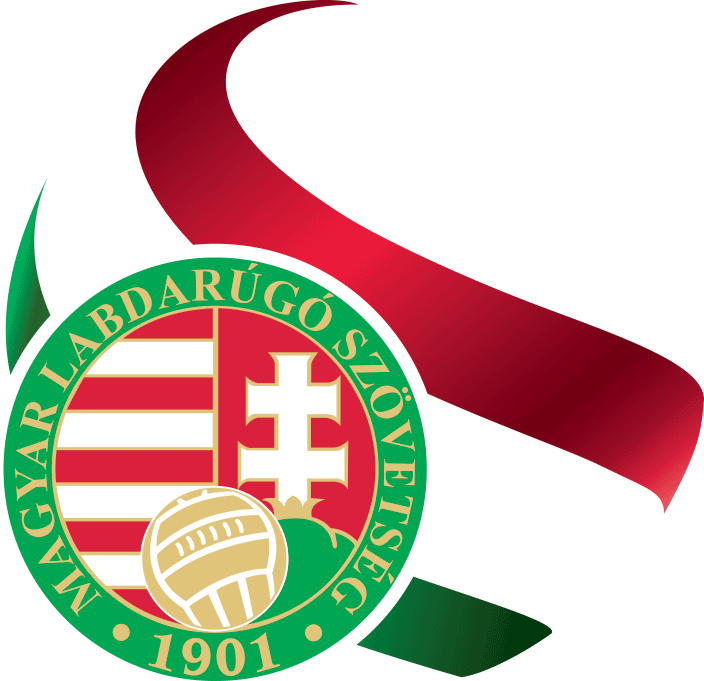 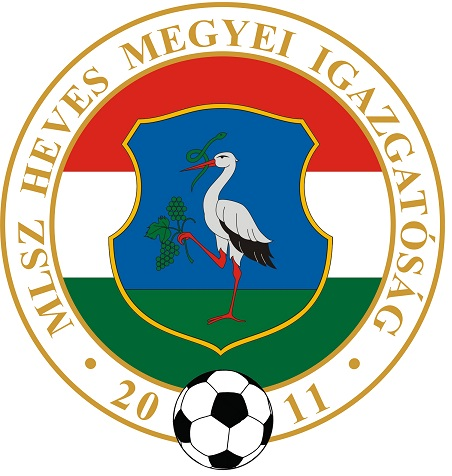 Eger
2017. február 17.
NAPIRENDI PONTOK
Megnyitó – Jakab Gábor Társadalmi elnök
Szakmai Bizottság alelnökének bemutatkozása  - Nagy Gábor
Igazolási és Vitarendezési Bizottság elnökének beszámolója – Tóth Tamás 
Fellebbviteli Bizottság elnökének beszámolója – Dr. Tóth László 
Fegyelmi Bizottság elnökének beszámolója – Hangonyi Tamás 
Játékvezetői Bizottság elnökének tájékoztatója - Kelemen Attila
Tavaszi szezonnal kapcsolatos tudnivalók – Molnár Róbert, Versenybizottság elnöke
	KÁVÉSZÜNET 10 perc
Téli Kupa - Domoszlai Péter
Futsal bajnokságok - Gyetvai Péter
Átigazolási információk - Gyetvai Péter
Integrált Futball Alkalmazás - Miklósvári Magdolna
Strandlabdarúgás - Balog Csaba
Bozsik-programmal kapcsolatos tájékoztató - Fodor Pál
Megyei válogatott keret - Fodor Pál
	KÁVÉSZÜNET 10 perc
TAO pályázatok - Vojtekovszki Csaba
Sportvezető képzés - Vojtekovszki Csaba
Klubfejlesztés lehetőségei - Vojtekovszki Csaba
Egyéb kérdések, felvetések megvitatása
SZAKMAI BIZOTTSÁG
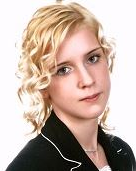 Állandó meghívottak: 			Kiss Diána Linda edző


										Molnár Róbert Versenybizottság elnöke
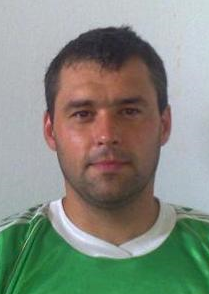 MLSZ Heves Megyei Igazgatóság Játékvezető Bizottsága
2017 Tavasz
Kispad
Csak a regisztrációs kártyával rendelkező személyek, illetve csere és lecserélt játékosok
Elnök, szponzor, barátnő – nincs helye a kispadon, ha nem rendelkezik regisztrációs kártyával
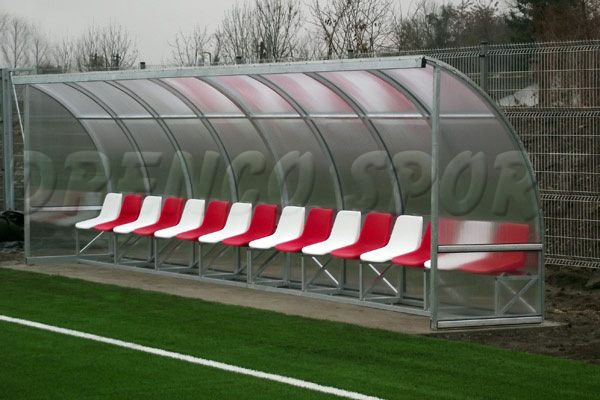 Regisztrációs kártya
Tartalmazza:
	- név
	- azonosító szám
	- egyesület neve
	- beosztás
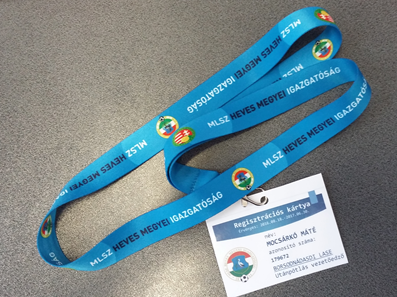 Technikai zóna
Technikai zóna kijelölése, betartása
a technikai zóna 1-1 méterre terjed ki a kispad mindkét oldalától és egy méterre közelíti meg az oldalvonalat 
javasolt a technikai zónát határvonalakkal megjelölni
Technikai zóna
a technikai zónában tartózkodó személyek a mérkőzés kezdete előtt, a versenyszabályok előírásai szerint azonosításra kerülnek	
a technikai zónán belül tartózkodók csak kivételes esetekben hagyhatják el a technikai zónát, pl. akkor, amikor a játékvezető az orvosnak vagy a gyúrónak engedélyt ad, hogy sérült játékost a játéktéren ápoljon
egy időben csak egy személynek van joga taktikai utasításokat adni a technikai zónából
Mérkőzés rendezése
Rendezői létszám
10 helyett 6 rendező (ebből 1 főrendező) + polgárőrség
Ez a minimum elvárás, ha ez nem teljesül akkor a jegyzőkönyvbe feltüntetni > szövetség szankcionál
Főrendező rendezői névsorral jelenjen meg a mérkőzés előtt 15 perccel a játékvezetőnél
Főrendező kísérje ki-be a játékvezetőket a mérkőzés szünetében és a mérkőzés végén
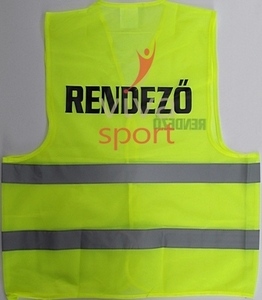 Mérkőzés rendezése
Számos megyében elfogadott eljárás, hogy a vendég szurkolókat vendég rendező gárda kíséri, 1-2 fő (elgondolkodtató ennek a jövőbeni bevezetése)
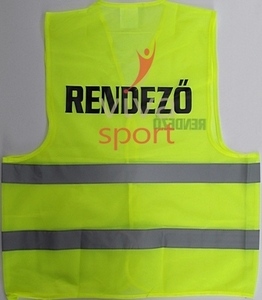 Mérkőzés jegyzőkönyv
Mérkőzés kezdésének csúszása > állandó probléma
Játékvezetők szerint: nincs időben behozva a jegyzőkönyv
Versenyszabályzat előírása (35 perccel mérkőzés előtt)
Megyei I.o.-ban 30 perccel meccs előtt!!!
Ha nincs jv. rögzíti a jegyzőkönyvben > szövetség szankcionál
FAIR play
Törekedjünk a Fair play szellemének megtartására > mérkőzések előtti kézfogás elő van írva, mérkőzések után ajánlott
Mérkőzés előtt
Előírás, hogy a mérkőzés előtt a játékvezetők 1 órával a sportpályán legyenek > ennek biztosítása legyen meg
Játékvezető jelenti az esetet
Kérem a csapatokat is, ha nem érkezik meg időben a játékvezető írásban értesítsék a szövetséget
Mérkőzés alatt
Labdaszedők a pálya szélén ajánlott
Több labda biztosítása a mérkőzésre ajánlott



Időhúzás elkerülése, feszültség csökkenése, több játékidő
Mérkőzés után
Az igazgatóság kérése a „pozitív visszacsatolás” a játékvezetői jelentésben:
a rendezésről
a csapatok, vezetők magatartásáról
Mérkőzés után
Mindkét csapat technikai vezetője köteles a játékvezetői öltözőben 15 perccel a mérkőzés lefújását követően EGYSZERRE megjelenni egyeztetés céljából, ami tartalmazza:
gólszerző, csere, Sárga lap, kiállítás, rendkívüli esemény leírását

EZUTÁN JAVÍTÁSRA, MÓDOSÍTÁSRA NINCS
LEHETŐSÉG!!!
Mérkőzés előtt-után
Megyei I.o.-ban KÖTELEZŐ a laptop (számítógép) és a nyomtató megléte
	(a mérkőzés után a kinyomtatott jegyzőkönyvet át lehessen adni a két technikai vezetőnek – kiállítás, rendkívüli esemény miatt nagyon fontos!!!)
2016/2017 TAVASZI SZEZON
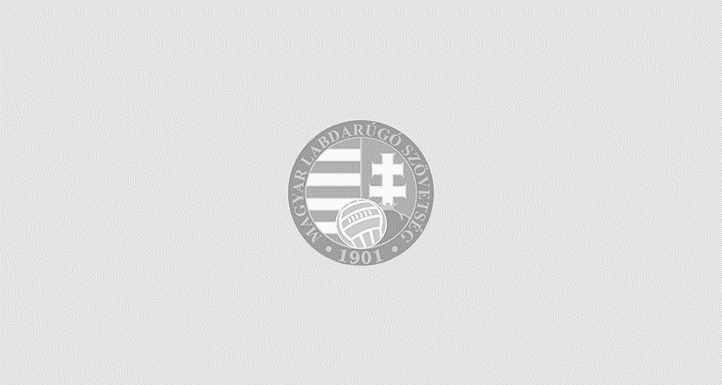 Megyei I.o. felnőtt:                                       2017.02.25-26. – 06.03.                       15 forduló
Megyei I.o U19:                                               2017.02.25-26. – 06.03.                       15 forduló
							                          16. forduló későbbi időpontra kijelölve
Megyei II.o. Kelet felnőtt:                          2017.03.04-05. – 06.10.	                     15 forduló
Megyei II.o. Kelet U19:                                2017.03.04-05. – 06.10.                 	      15 forduló
Megyei II.o. Nyugat felnőtt:                      2017.03.04-05. – 06.11.                       15 forduló
Megyei II.o. Nyugat U19:                            2017.03.04-05. – 06.11.                       15 forduló
Megyei III.o.                                                     2017.03.11-12. – 06.04.                         13 forduló
Megyei U16 Kelet:                                         2017.03.25-26. – 06.03.                        11 forduló
Megyei U16 Nyugat:                                     2017.03.25-26. – 05.20. 	                        9 forduló
Megyei U14 Kelet:                                         2017.03.23./csüt./ -05.18./csüt./	        9 forduló   
Megyei U14 Nyugat:                                     2017.03.23./csüt./ – 05.18./csüt./       9 forduló
Megyei Leány U16                                         2017.04.08. - 05.20. 	                               7 forduló
2016/2017 TAVASZI SZEZON
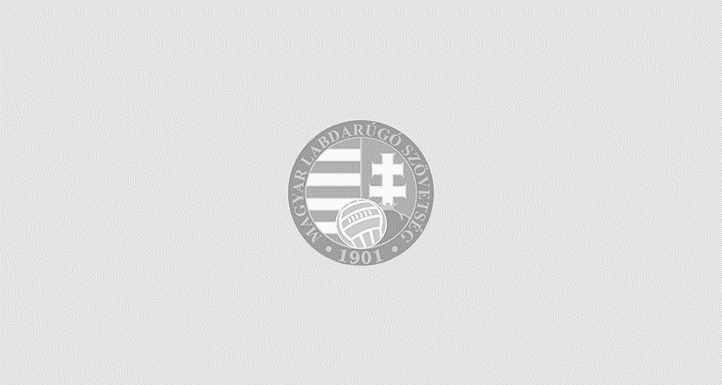 Dr. Vass Géza Kupa: Eger SE– Pétervására SE 05.17.szerda 17:00 óra, helyszín: 							      Besenyőtelek

Amatőr licenckérelem: 	03.10.              Kérelem benyújtásának meghirdetése
					04.10.              Dokumentáció beérkezésének határideje
							   		            Pályahitelesítés egyeztetett időpontban

Sportorvosi kartonok felülvizsgálata

Rendezők

Időpont módosítása: új nyomtatvány a csapatok részére kiküldve word 									      formátumban, ill. a weboldalról letölthető
Regisztrációs kártya: megyei I. osztályban – hivatalos reg. kártya
				      megyei II.-III. osztályban alapkártya
2017/2018 évad bajnokságai
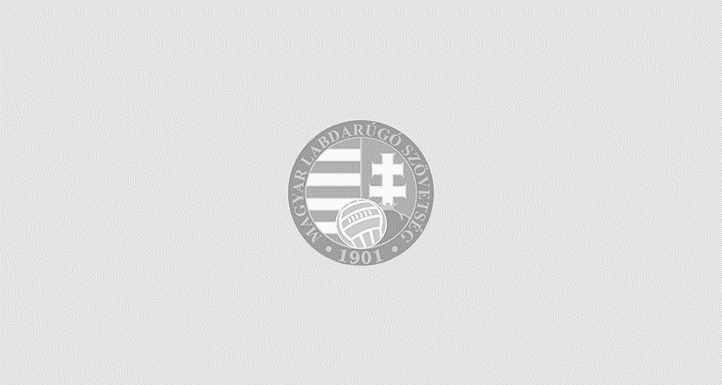 Versenykiírás: 05.hó – MLSZ által kiírt              igazgatóság által javasolt
Nevezési határidő: 2017. július 4. 

Magyar Kupa: 2017. július vége

Nyári Kupa: II. és III. osztályú csapatoknak igény szerint

Szuperdöntők: utánpótlás és csoportgyőztesek

II. osztályú bajnokság: EGY CSOPORTOS! 
A 2016/2017-es bajnoki év keleti és nyugati  csoport első helyezettei jutnak fel (érvényes licenc esetében)

III. osztályú bajnokság: KÉT CSOPORTOS!
TÉLI KUPA 2017.
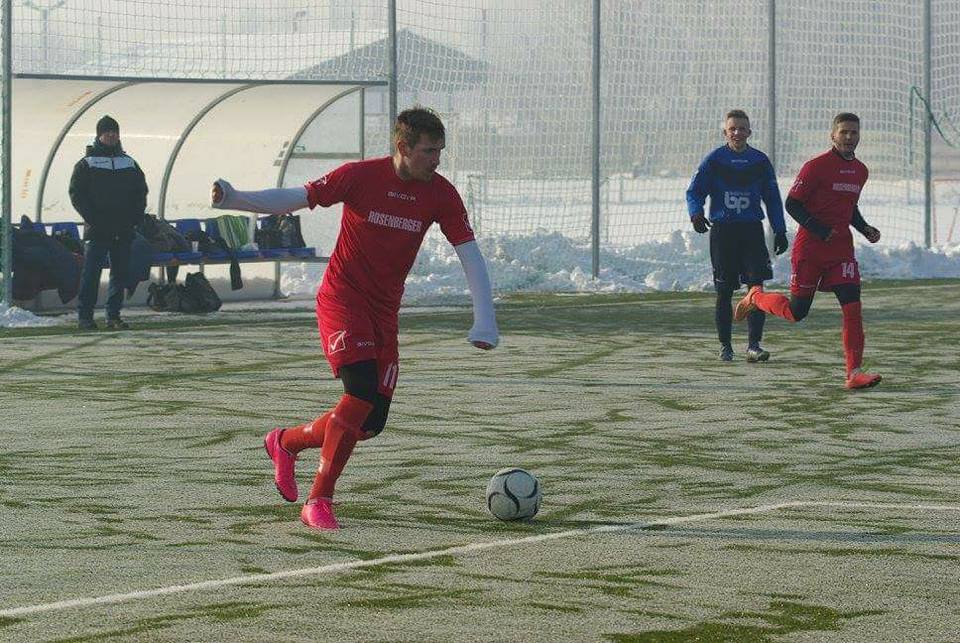 Helyszínek:
	Eger  /3 csoport/
	
	Gyöngyös /2 csoport/
	
	Hatvan/új helyszín, 1 csoport/


Nevezett csapatok száma: 24
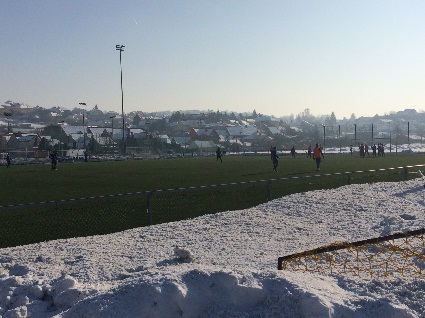 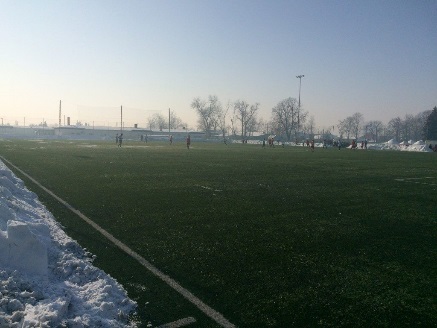 Megyei I. osztály  : 11 /Jász-Nagykun-Szolnok megye 1/ 
Megyei II. osztály : 10
Megyei III. osztály: 3
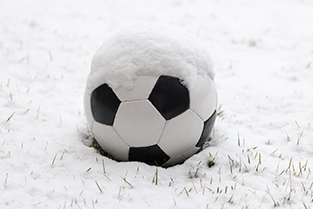 Téli Kupa 2018. -  Tervezet:
	Igény esetén külön kupa indítása megyei I.osztály ill. megyei II-III.osztály sportszervezeti számára
Összes mérkőzések száma : 44
Elmaradt mérkőzések száma: 5
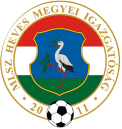 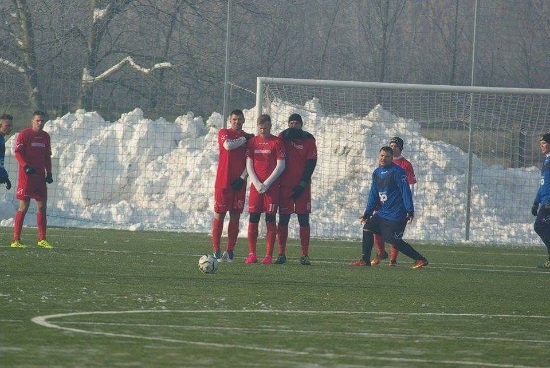 TÉLI KUPA 2017.Rájátszás és helyosztó mérkőzések eredményei
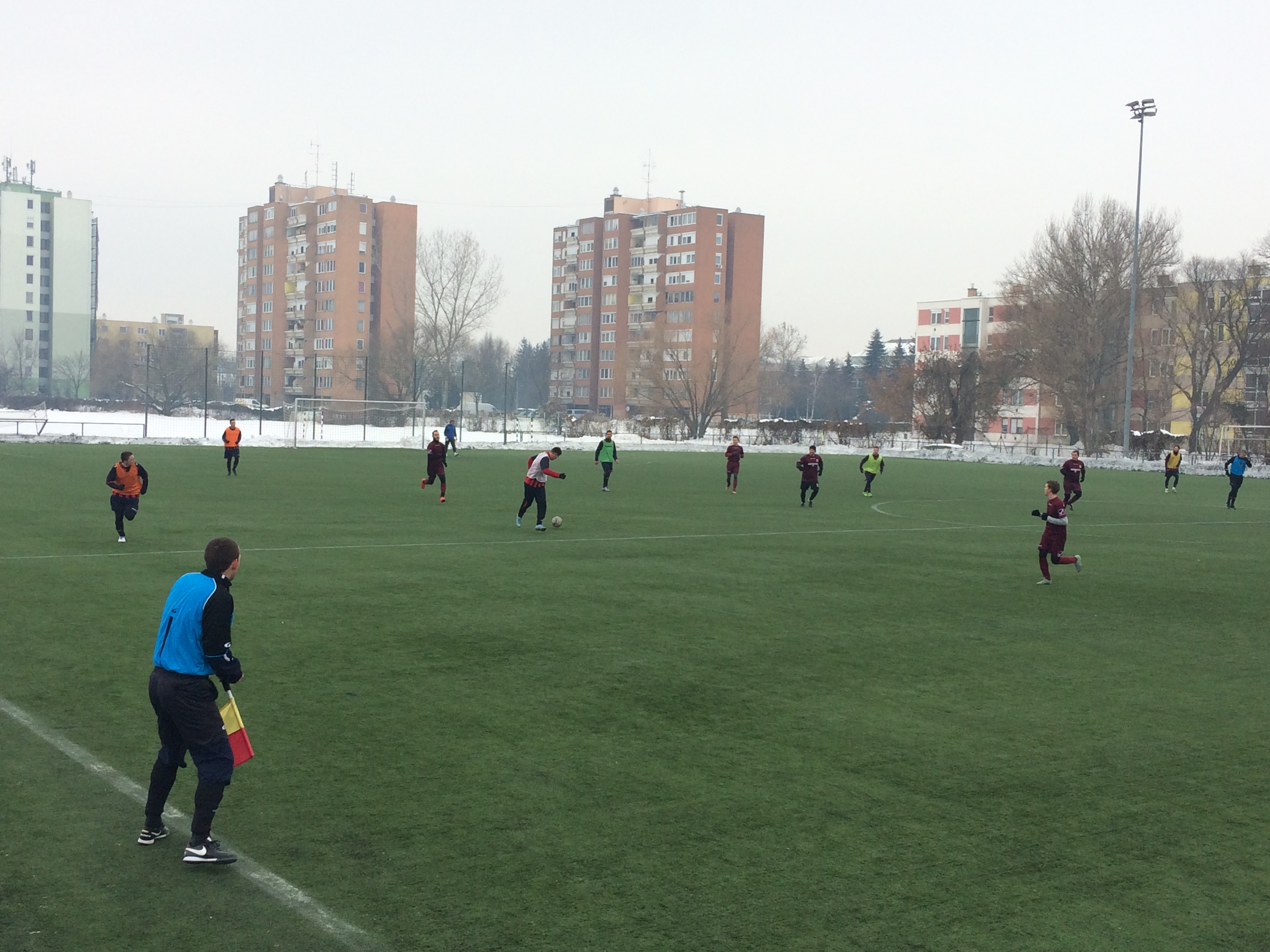 Negyeddöntők
Marshall-ASE 	– 	Besenyőtelek SC		3:1	/Eger/
Egerszalók SE 	– 	Hevesi SLC			3:0	/Eger/
Gyöngyösi AK 	– 	Felsőtárkány SC		3:0	/Gyöngyös/
Jászárokszállási VSE – 	Gyöngyöshalász SE	4:2	/Hatvan/
Elődöntők
Marshall-ASE – Gyöngyösi AK				1:13	/Eger/
Jászárokszállási VSE – Egerszalók SE		1:4	/Gyöngyös/
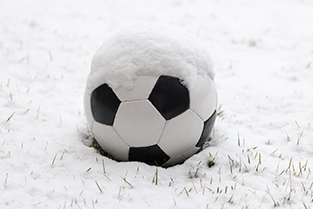 3. helyért:	2017.02.18./szombat/ 10:00	Marshall-ASE – Jászárokszállási VSE	
Döntő:		 2017.02.18./szombat/ 12:00	Egerszalók SE – Gyöngyösi AK
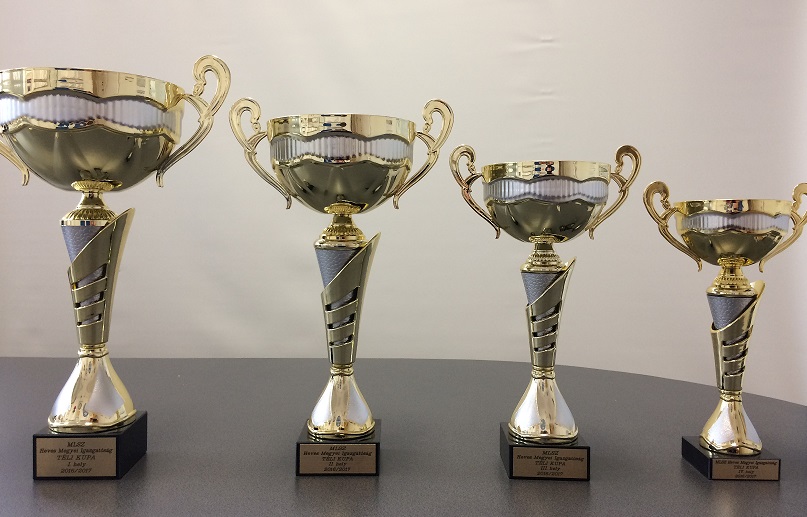 TÉLI KUPA 2017.DÍJAZÁS
A kupa 1 - 4. helyezett csapatai serlegdíjazásban részesülnek.
A kupa végén egyéni különdíjak kerülnek átadásra/új/:

legjobb kapus
legjobb mezőnyjátékos
Gólkirály

A Kupa győztese a jövő évi téli műfüves bajnokságunkban nevezési díj nélkül indulhat!
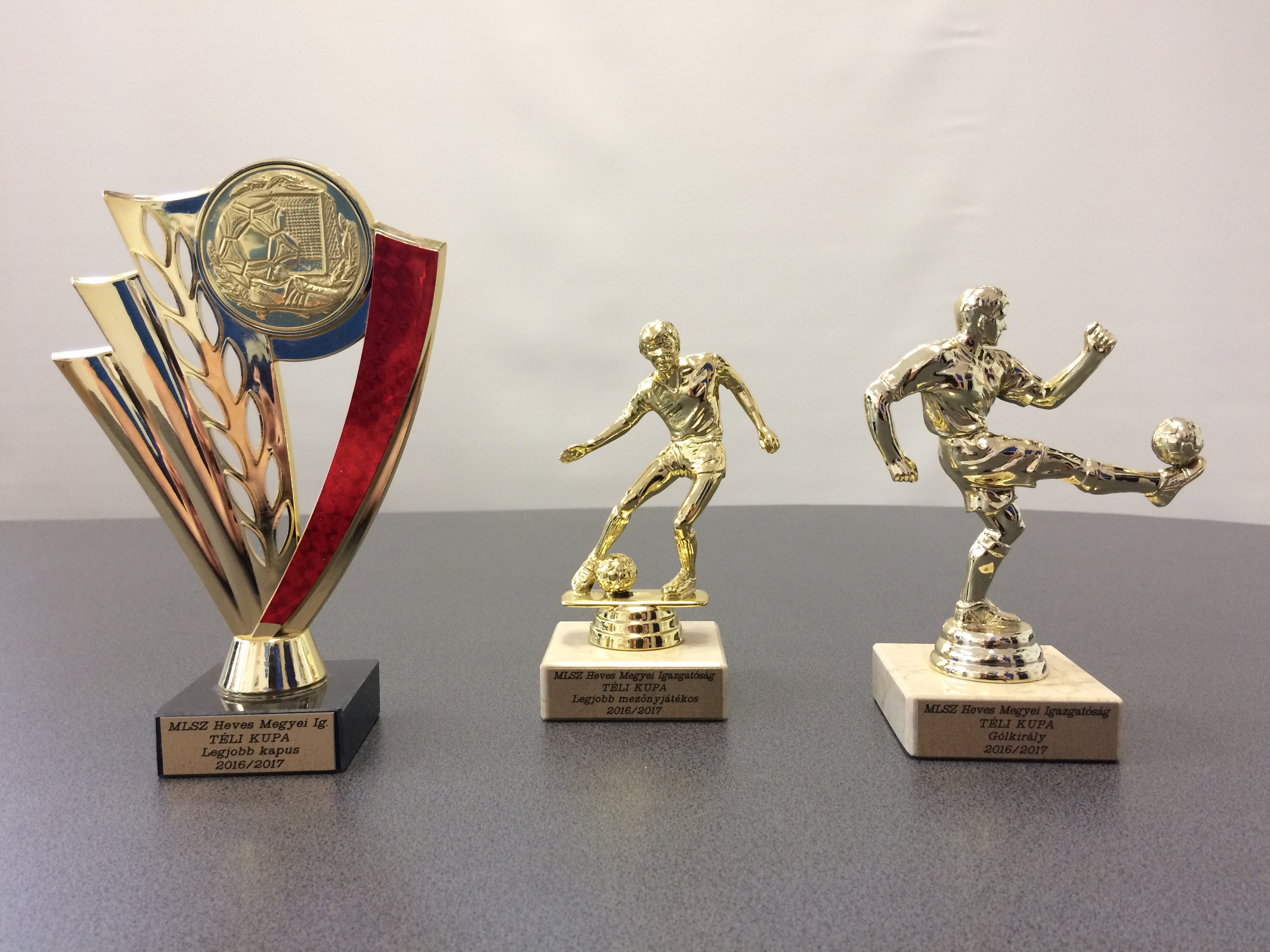 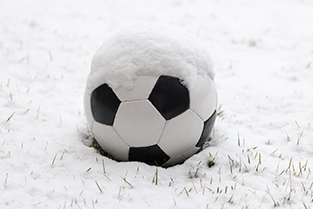 Téli Kupa 2018. -  Tervezet:
	1-3. helyezett 25-25-25db érem
FUTSAL VERSENYEK
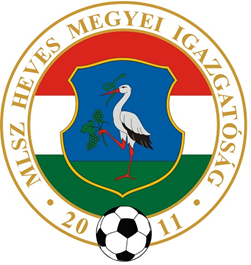 FUTSAL VERSENYEK
21  sportszervezet
    9  korosztály 4 új versennyel (Fiú U17, U19, Leány U11, U13)
  10  csarnok
  18  játéknap (decembertől márciusig)
  55  „minitorna”
  86 csapat (100% csapatszám növekedés előző évhez képest)
322 mérkőzés
A rájátszásos bajnokságok döntői:
Leány U11-13 döntők 2017. március 04. (szombat) Hatvan, 5-ös iskola tornacsarnoka
Fiú U11-13-15 döntők 2017. március 05. (vasárnap) Gyöngyös Városi Sportcsarnok
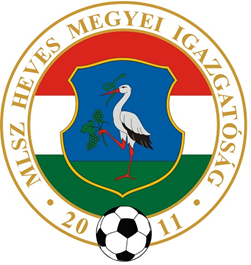 SZABÁLYZAT MÓDOSÍTÁSOKÁTIGAZOLÁS
SZABÁLYZAT MÓDOSÍTÁSOK:
Egyes szabályzatok módosításra kerültek. (Átigazolás, Fegyelmi, Klublicenc, Regisztrációs kártya)
A http://dokumentumtár.mlsz.hu oldalon már olyan is megtalálható, ami majd csak 2017.07.01-től lép érvénybe! KÉRJÜK FIGYELNI AZ ADOTT SZABÁLYZAT FŐOLDALÁN LÉVŐ HATÁLYOSSÁG IDŐPONTJÁT!

ÁTIGAZOLÁS, IGAZOLÁS:
Az IFA-ban 230   db átigazolási kérelem elbírálása történt (130 felnőtt, 80 ifi, 20 „Bozsik”)
Új igazolások száma:   35 db   (  2 felnőtt,   12  nagypályás,   21 „Bozsik” korosztály)
Kérjük ellenőrizni a kinyomtatott versenyigazolványokon lévő adatok helyességét!
Az átigazolási kérelmek eredeti dokumentumai min. 5 évig megőrizendők a sportszervezet részéről!
 Az új igazolások (pl.: Bozsik programhoz) elkészítéséhez a kérelmek folyamatosan feltölthetők!
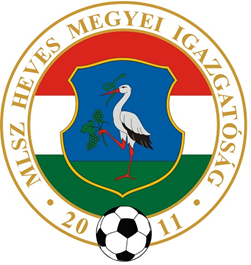 INTEGRÁLT FUTBALL ALKALMAZÁS
Segítség nyújtás (Felhasználói kézikönyv, help-desk, számítógép az igazgatósági irodában, oktatások)
Fénykép: Feltöltendő! – nem elég csak az Igazoló lapra ragasztani!
Hiánypótlás: „megjegyzés” rovatban megtalálható a hiánypótlás oka. Hiánypótoltra állítani!
Átigazolás ≠ Versenyengedély kérés: külön jelölni kell, ha Versenyengedélyt is kér!
Adatok kitöltése: nagy betűkkel a Versenyengedélyek egységessége miatt
Igazoló, átigazoló lap dátum: 30 napig érvényes
Törzsadatok menüpont
Lehetőség még egy oktatási napra (02.22.?)
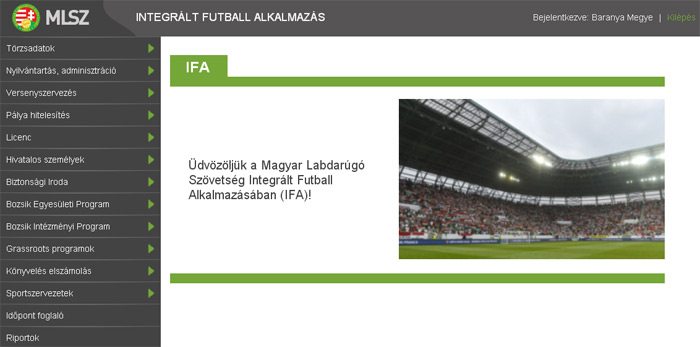 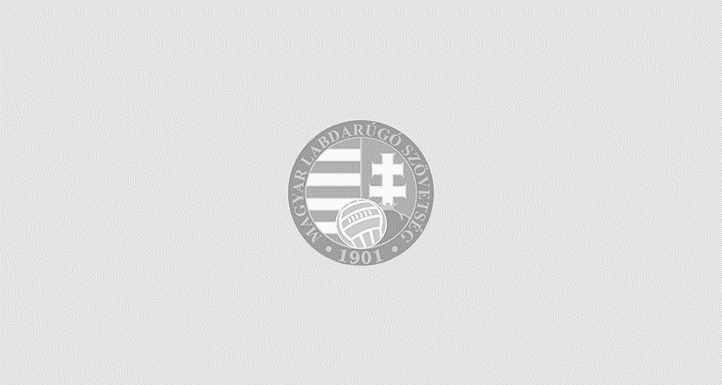 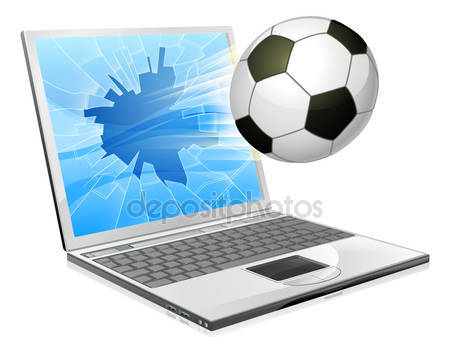 2017. év programjai
Nagypályás labdarúgó bajnokságok (felnőtt, utánpótlás)
																	Téli Kupa
Dr. Vass Géza Kupa
											Nyári Kupa
                                                     Szuperdöntők
Futsal versenyek
Strandlabdarúgó versenyek
										                     Bozsik-torna, fesztivál
             Női labdarúgó bajnokságok

Megyei válogatott - Imola-Hírlap Kupa
 Hargita megyei találkozó

                                      Békés megyei Polgármesterek Találkozója

Társadalmi Elnökségek Találkozója
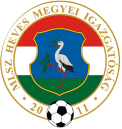 STRANDLABDARÚGÁS2016 nyár
Bozsik Régiós U13-as Országos Torna 	Eger alközpont, Gyöngyös alközpont, 														Hatvan alközpont csapatai
									Fodor Pál Bozsik-koordinátor rendezésében
Diákolimpia							 - IV. kcs. (Berze Gimnázium Gyöngyös)
									- V-VI. kcs. (Berze Gimnázium Gyöngyös)
Megyei torna U15					Energia SC Gyöngyös, GYAK, FC Hatvan, Bodon Péter FC	
Megyei torna U17 					Energia SC Gyöngyös, FC Hatvan, Bodon 													Péter FC
Megyei torna U19 					Energia SC Gyöngyös, FC Hatvan, Bodon 													Péter FC

Országos négyes döntőbe jutott: Energia SC Gyöngyös U15 (4. hely), U17 (4. hely) és U19 (2. hely)csapata is!
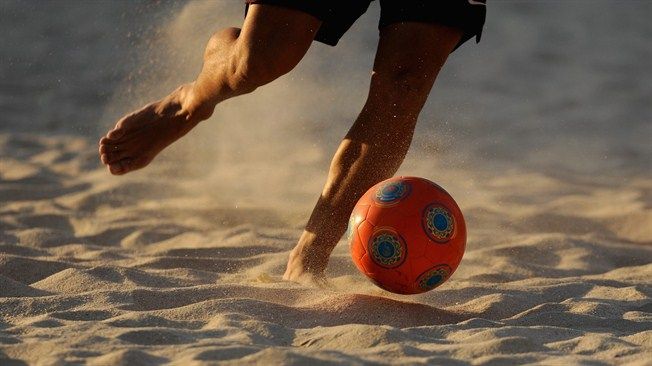 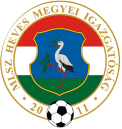 STRANDLABDARÚGÁS2017. nyár
Tervezet: 
Bozsik Régiós U13-as Országos Torna	Eger alközpont, Gyöngyös alközpont, Hatvan alközpont csapatai (kötelező indulás!) Felelős: Fodor Pál
Megyei Strandfoci bajnokság (országos felmenő rendszerben): U14, U16, U19 korosztályban
Fiú korcsoportban a kiírás biztos, a lányoknál szervezés alatt.
Időpontok: 	megyei bajnokságok 06.15. – 07.14. (Gyöngyös)
				régiós döntők 07.15. – 07.30.
				országos döntő 08.04. – 08.06. (Siófok)
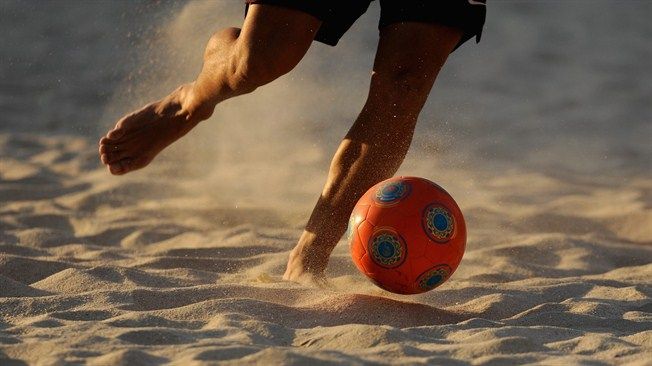 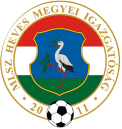 TAO Teqball
Támogatásra jogosult sportszervezetek

Szőlőskert Nagyréde
Pétervására SE
Felsőtárkány SC
FC Hatvan
Maklár SE
Eger Labdarúgó Sport KFT
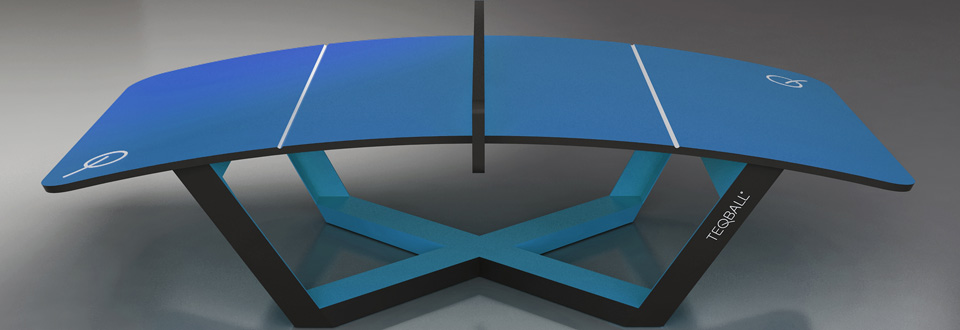 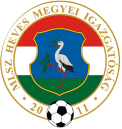 TAO Teqball
Tartalék lista
FC Hatvan 2db
Bélapátfalva SE
Szihalom SC
Mátraderecske SE
Maklár SE
Lőrinci SE
Energia SC Gyöngyös
https://www.youtube.com/watch?v=s2v_AGe-Mbk
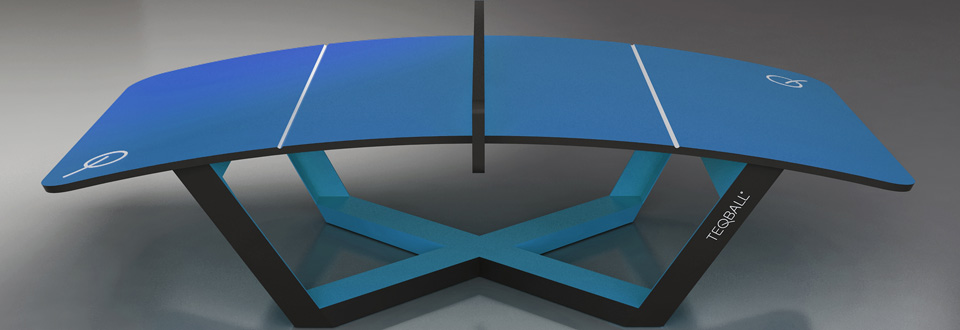 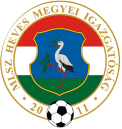 Amatőr sportvezető tanfolyam
Előzmények: A magyar futballtársadalom 97%-át az amatőr réteg alkotja.
 A bajnokságok és a különböző programok szervezésével kapcsolatban növekednek az adminisztrációs . A TAO rendszer követelményei, az infrastruktúra fejlődésével párhuzamosan egyre nagyobb igény mutatkozik az amatőr sportvezetők képzésére. Az amatőr sportvezetői képzés jól illeszkedne a grassroots önkéntes szervezői tanfolyam és az MLSZ központ által szervezett sportmenedzseri tanfolyam közé.
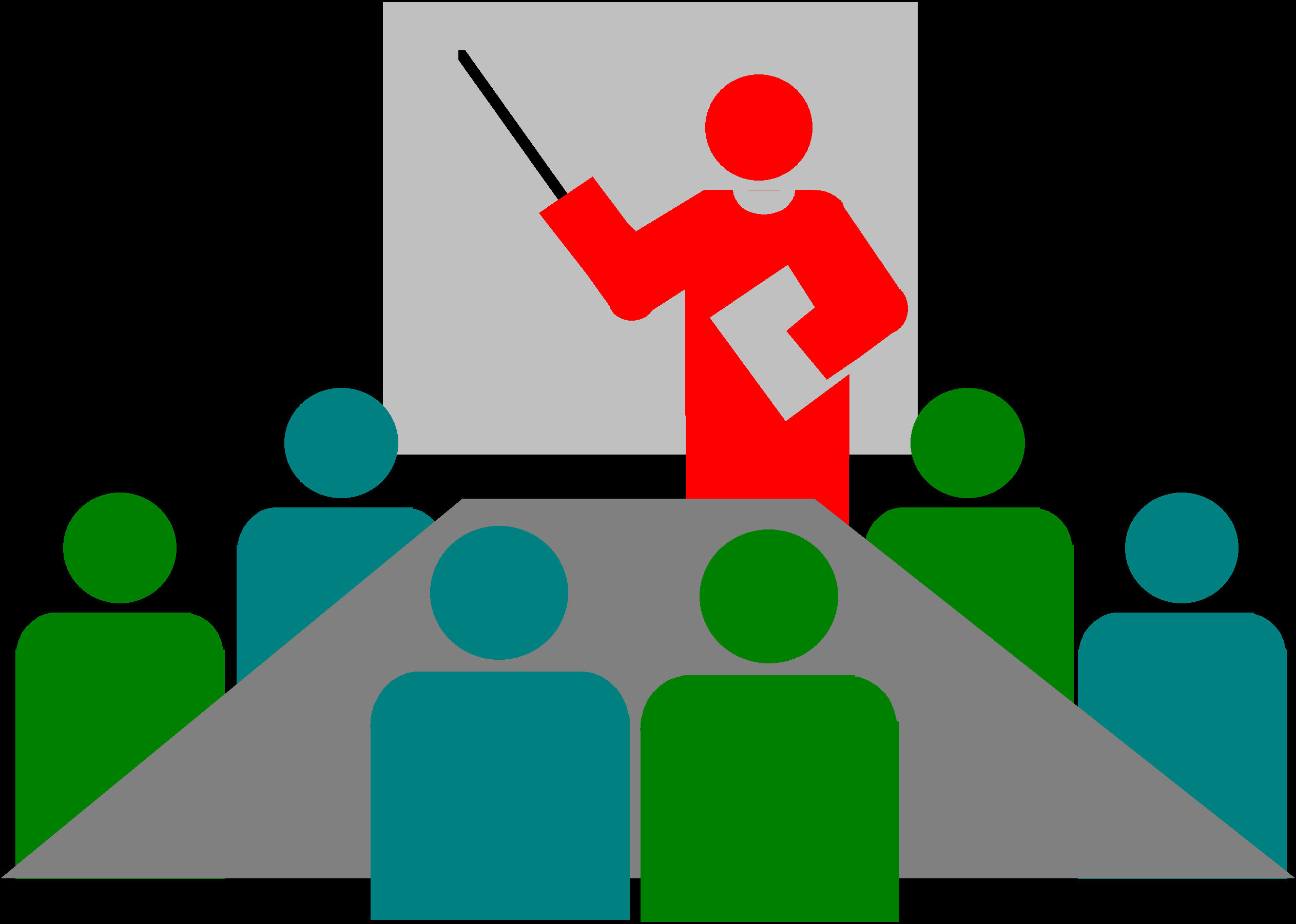 Amatőr sportvezető tanfolyam
Cél: Tudásanyag átadásával, megkönnyíteni az amatőr bajnoki osztályokban szereplő sportvezetők munkáját.
Célcsoport: A megyei I-II-III. osztályú és amatőr utánpótlás nevelő sportszervezeteknél dolgozó sportvezetők (elnök, szakosztályvezető, technikai vezető). 
Javaslat: 19 tanórában amatőr sportvezetői képzés indítása 2017 tavaszától. Minden igazgatóságnak évente minimum egy tanfolyamot kell indítania. 
Tanfolyamra felvételt nyert hallgatók maximum létszáma: 20 fő/tanfolyam
Tanfolyam szervezője: MLSZ a területi igazgatóságokon keresztül.
Tanfolyam díja: 15.000 Ft/fő
Tanfolyami témakörök
MLSZ stratégia
Vezetéselmélet
Tao pályázatok
Infrastruktúra
IFA rendszer
Bozsik program
Fair play cup
Játékvezetés
Klubfejlesztés
Újonnan alakult egyesület:Tarnamente Sport és Szabadidő Egyesület
Elnök: 
Kollár Tamás

Alapító települések:
Kál					lakosság: 3645 fő
Kápolna				lakosság: 1602 fő
Kompolt				lakosság: 2174 fő
Nagyút				lakosság: 729 fő

Vonzáskörzet:
Tófalu, Aldebrő, Feldebrő

Iskolai tanulói létszám: 
750 fő
Eger
Gyöngyös
Hatvan
Heves
Belépőkártya
KÖSZÖNÖM MEGTISZTELŐ FIGYELMÜKET!
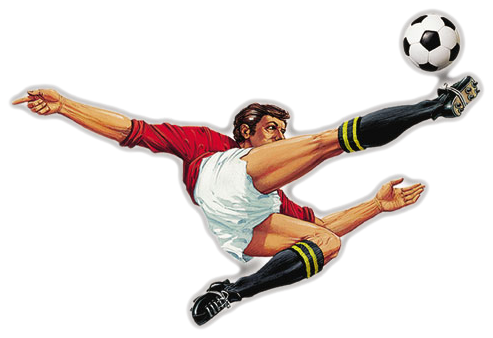